Global Wind
The Situation as of 2022
Approaching 1 TW (1000 GWs)
China Leads the Way
Lots of Activity now in Off Shore wind
The London 
Array
Moray East
100 9.5 MW Turbines ~ 1GW of wind
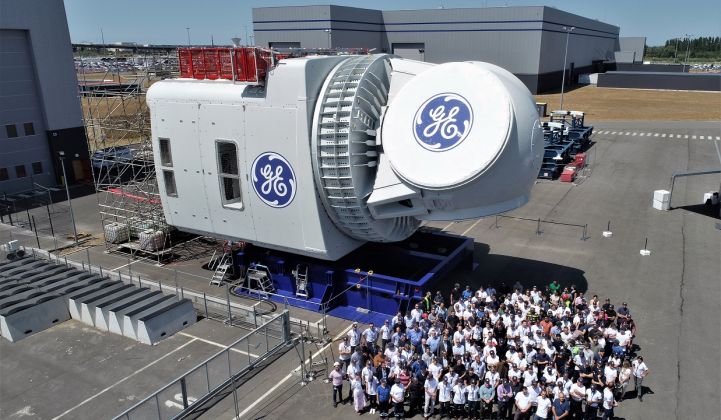 The GE 12 MW